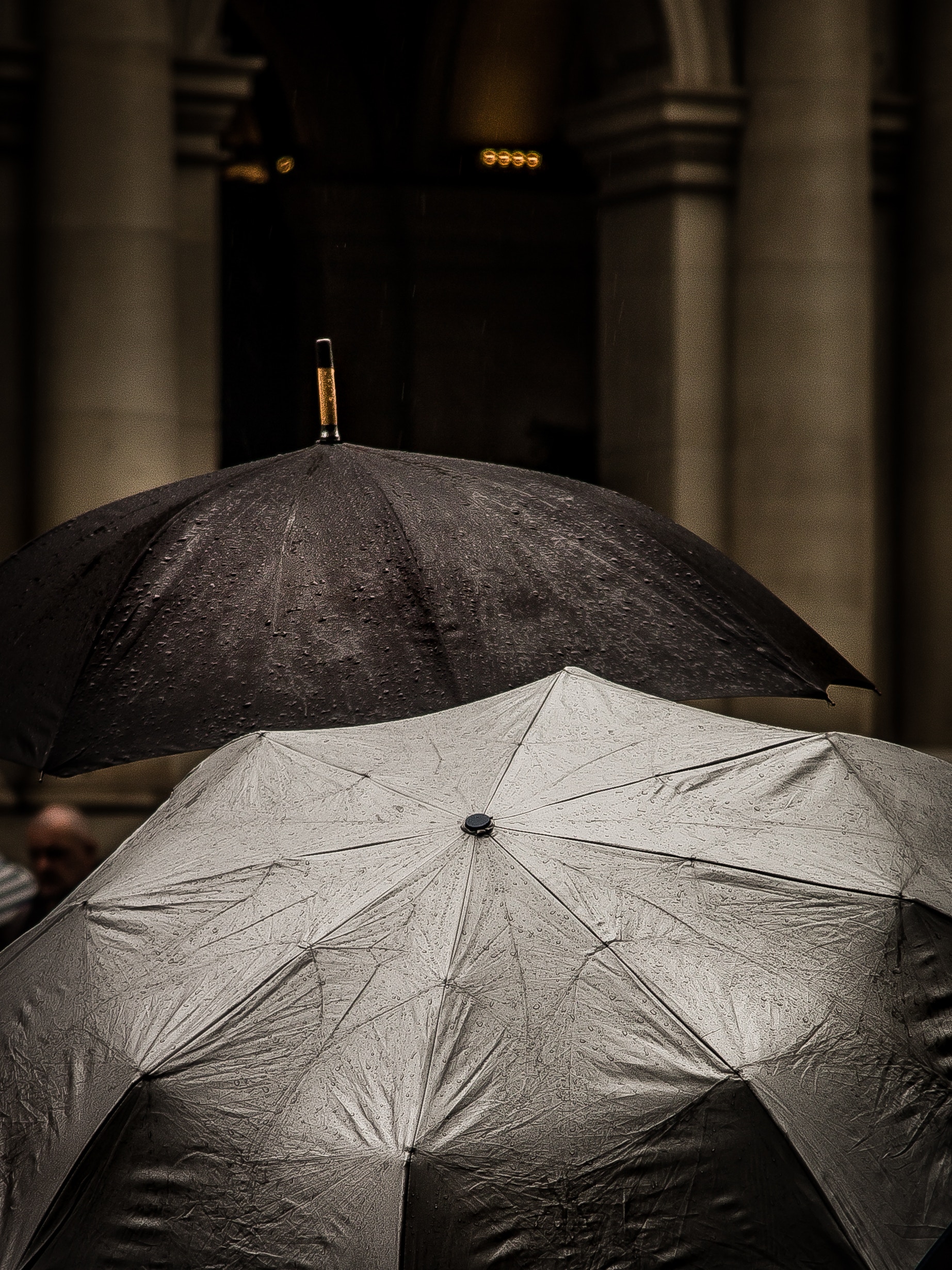 BY YUSHEN
YOUR LOGO
语文精品课件
要下雨了
一年级下册 6.3
授课老师：某某
授课时间：20XX
01  课前导读
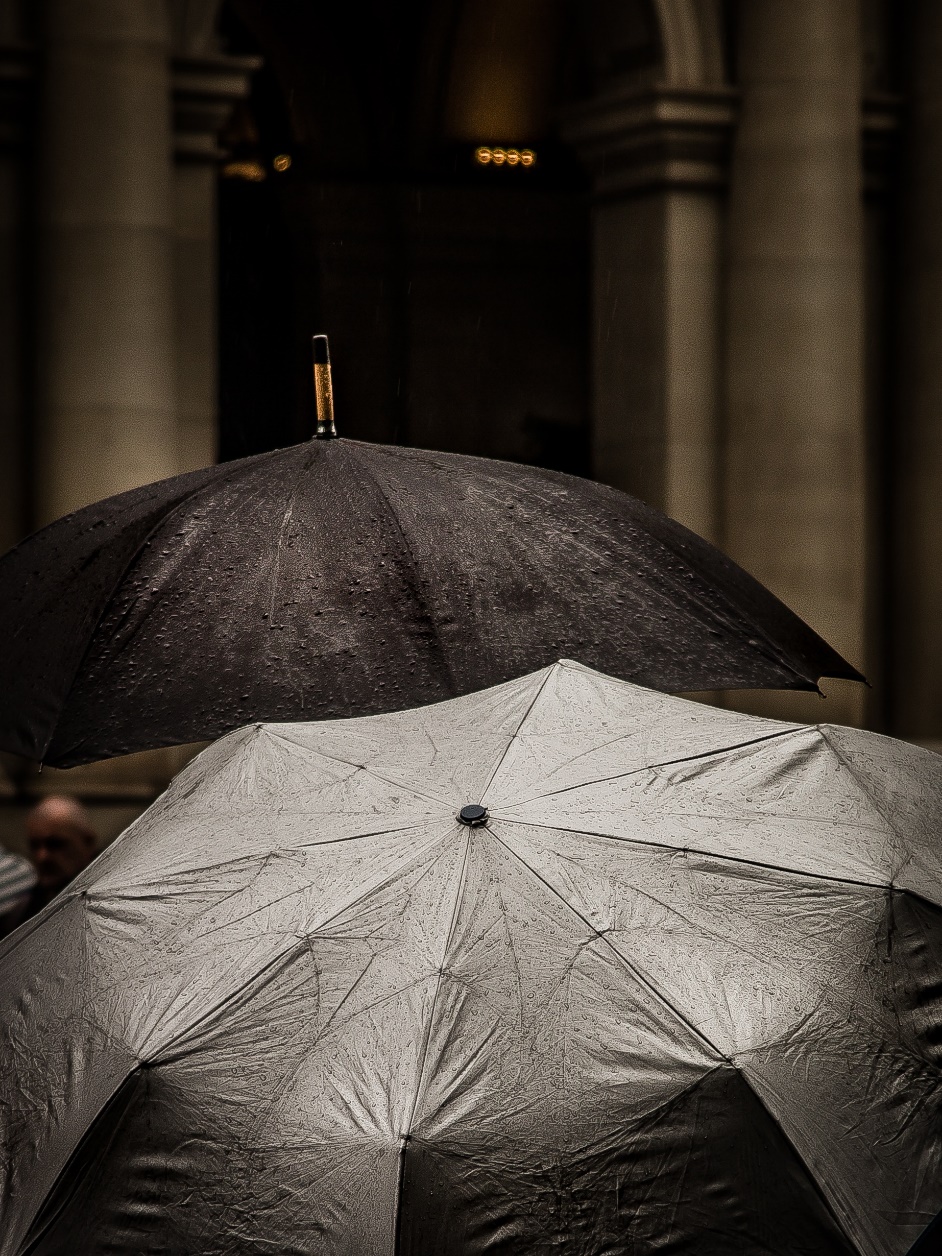 同学们，你们见过下雨吗？ 下雨前会有什么征兆呢？这节课我们就来学习《要下雨了》，看看下雨前会发生什么事情呢？
01  课前导读
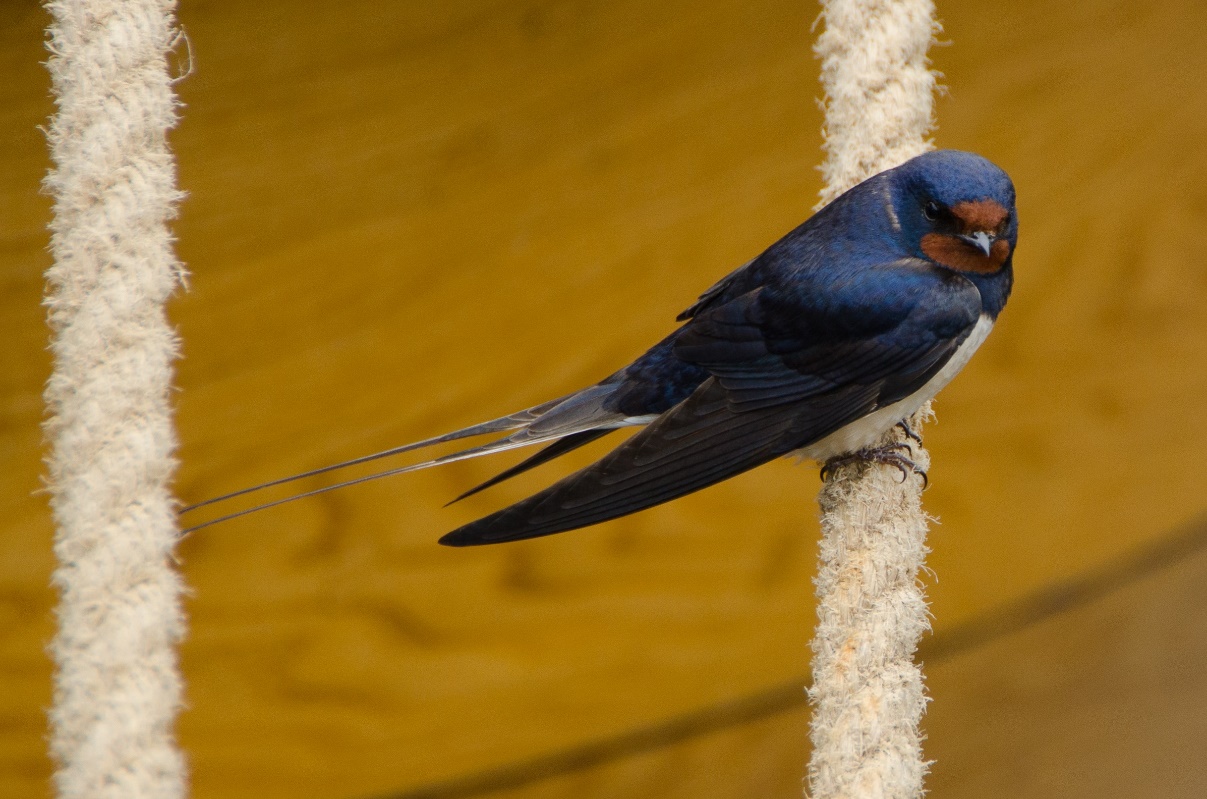 燕子低飞的原因
快下雨时，天气闷热，天空中的一些小飞虫，由于翅膀上沾上了空气中的小水滴而飞得很低，燕子为了捕食这些小飞虫，所以也就飞得很低。
01  课前导读
（1）不认识的字可以看拼音，或者请教老师和同学。
（2）读准每一个字的字音，圈出生字词；
（3）读通每个句子，读不通顺的多读几遍；
（4）给每个自然段写上序号。
02  字词揭秘
我会认
yāo
pō
chén
shēn
cháo
shī
腰   坡   沉   伸   潮   湿
                
呢   空   闷   消   息    搬   响
ne
kòng
mēn
xiāo
bān
xiǎng
xī
02  字词揭秘
我会认
偏旁识字法
沉   潮   湿   消
这几个字都带三点水，都和水有关，可以放在一起归类识记。
加一加
月+要=腰  亻+申=伸  扌+般=搬
02  字词揭秘
我会认
多音字
huā（哗啦）
mēn（闷热）
哗
闷
mèn（烦闷）
huá（喧哗）
02  字词揭秘
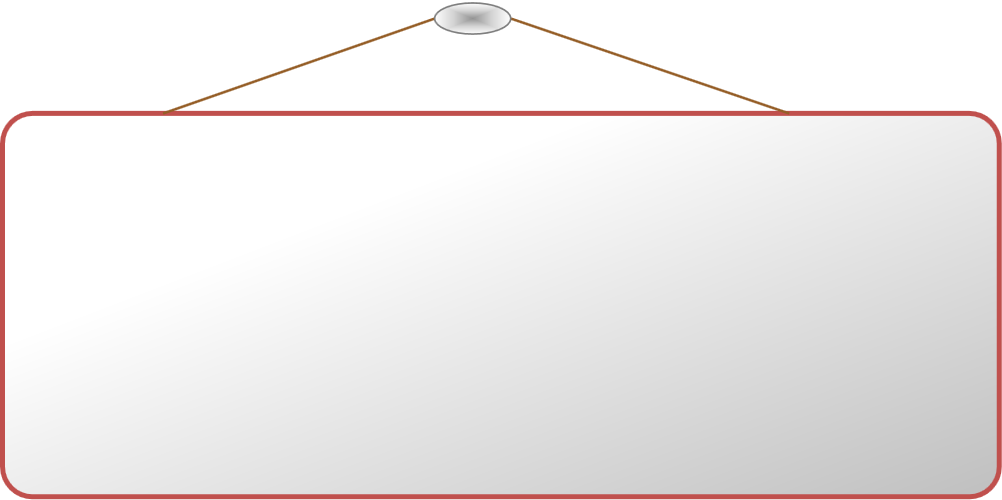 连忙：赶快，急忙。
消息:指人或事物的动向或变化的情况；音信。
轰隆隆：拟声词，形容雷声等。
潮湿: 指空气中含的水分较多.
02  字词揭秘
呀
呢
直
边
吧
吗
加
02  字词揭秘
zhí
直
结构：
部首：
组词：
造句：
上下
目
直线、正直
包拯的为人很正直。
02  字词揭秘
ya
呀
结构：
部首：
组词：
造句：
左右
口
多美呀  好快呀
这里的景色多美呀！
02  字词揭秘
biān
边
结构：
部首：
组词：
造句：
半包围
辶
身边   海边
我喜欢在海边玩耍。
02  字词揭秘
ne
呢
结构：
部首：
组词：
造句：
左右
口
你呢  为什么呢
我的作业写完了，你呢？
02  字词揭秘
ma
吗
左右
口
好吗    对吗
这么做对吗？
结构：
部首：
组词：
造句：
02  字词揭秘
ba
吧
结构：
部首：
组词：
造句：
左右
口
走吧  好吧
天要黑了，我们快点走吧！
02  字词揭秘
jiā
加
结构：
部首：
组词：
造句：
左右
力
加吧   加法
爸爸今天晚上又加班。
03  课文精讲
大声朗读课文，找一找：小白兔到山坡上割草时，都遇到了谁？
燕子
小鱼
蚂蚁
描写了小白兔的动作。
小白兔弯着腰在山坡上割草。天阴沉沉的，
小白兔直起身子，伸了伸腰。
点明天气闷热，为下文“下雨了”作铺垫。
03  课文精讲
小燕子从他头上飞过。小白兔大声喊：“燕子，燕子，你为什么飞得这么低呀？”
燕子低飞
思考：从燕子的回答中你知道了什么？
小燕子边飞边说：“要下雨了。空气很潮湿，虫子的翅膀沾了小水珠，飞不高，我正忙着捉虫子呢！
下雨前空气潮湿，虫子的翅膀沾上了水珠飞不高，燕子要捉虫子，所以会飞得很低。
03  课文精讲
是要下雨了吗？小白兔往前边池子里一看，小鱼都游到水面上来了。
小鱼出水
小白兔对小燕子的话半信半疑，并不完全相信。
动作、语言描写
小白兔跑过去问：“小鱼，小鱼，今天怎么有空出来呀？”
“跑过去”和连说两个“小鱼”说明小白兔急于解开心中的疑惑。
小鱼说：“要下雨了。水里闷得很，我们到水面上来透透气。小白兔，你快回家吧，小心淋着雨。”
小鱼生活在水里，平时水中的空气够用，下雨前，空气中的湿度增大，水下空气密度高，水中的空气异常沉闷，所以小鱼要到水面上来透透气。
03  课文精讲
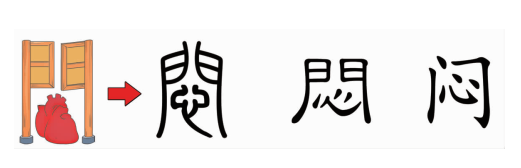 闷
“闷”字本义为憋闷，是一个会意字。其字外形很像一扇门，里面是一颗心，心被关闭在门内，所以心中会憋闷。如今人们常说的“愁闷、郁闷”等都表达了心烦，心情不舒畅。
03  课文精讲
动作描写
小白兔连忙挎起篮子往家跑。
“连忙”“挎起篮子”“跑”这些动作描写，生动形象地描绘出小白兔此时已经完全相信要下雨了，害怕被雨淋的焦急的样子。
他看见路边有一大群蚂蚁，就把要下雨的消息告诉了蚂蚁。一只大蚂蚁说：“是要下雨了，我们正忙着搬东西呢！”
动作描写
小白兔加快步子往家跑。他一边跑一边喊：“妈妈，妈妈，要下雨了！”
“一边跑一边喊”表现了小白兔当时急切的心情。
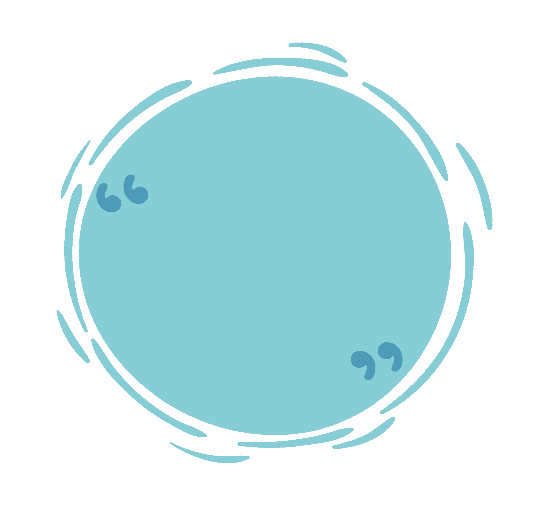 课文主旨
03  课文精讲
轰隆隆，天空响起了一阵雷声。哗，哗，哗，大雨真的下起来了！
思考：“响起一阵雷声”“哗，哗，哗”说明了什么？
雨果然来了，“响起了一阵雷声”说明雷声来得很急。“哗，哗，哗”表明雨下得十分大。
课文向我们介绍了燕子低飞、鱼游水面、蚂蚁搬家都是夏天将要下雨的先兆，激发了同学们发现和探索大自然奥秘的兴趣。
04  课堂小结
能预报天气的动物
傍晚鸡不入笼是天将下雨的征兆；黄鹂鸟发出类似猫叫的声音表示即将下雨；狗泡水，要下雨；等等。
东虹日头西虹雨。
天上钩钩云，地上雨淋淋。
蜘蛛结网天放晴。
久晴大雾必阴，久雨大雾必晴。
04  课堂小结
燕子低飞
勤观察
多思考
小鱼出水
要下雨了
蚂蚁搬家
05  课堂练习
一、用“√”给下面的字选择正确的读音。
闷（mēn   mèn)热               下着（zhe   zháo)雨         
空（kòng   kōng) 闲            消（xāo   xiāo)息
√
√
√
√
二、加一加，组成新字再组词。
门+心=（     ）（        ）     口+向=（     ）（          ）
土+皮=（     ）（        ）     力+口=（     ）（          ）
闷
闷热
响
响亮
坡
山坡
加
加法
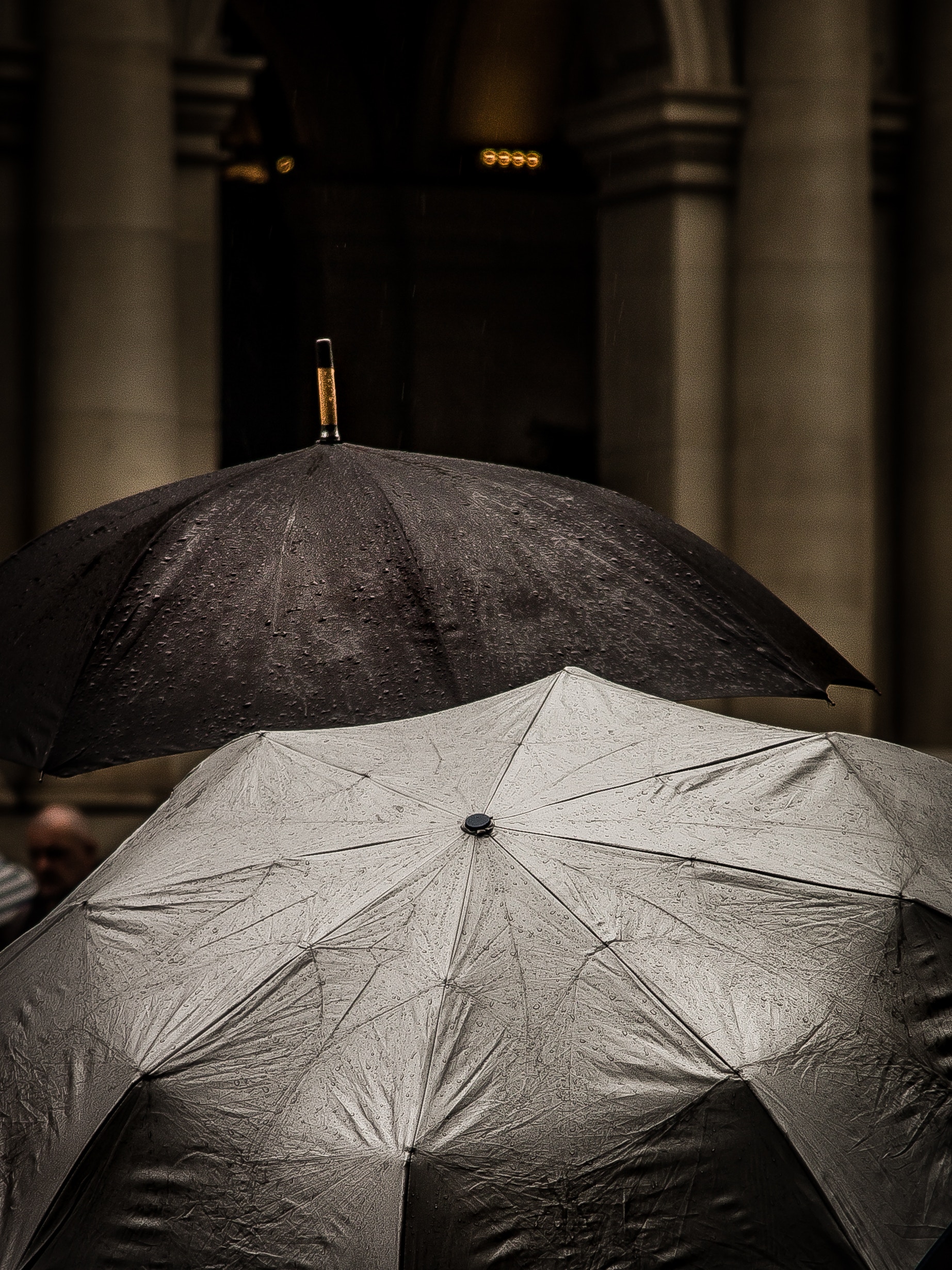 BY YUSHEN
YOUR LOGO
语文精品课件
谢谢观看
一年级下册 6.3
授课老师：某某
授课时间：20XX